Praktyki zawodowe Niemcy - Schkeuditz 07.06-18.06.2021r.
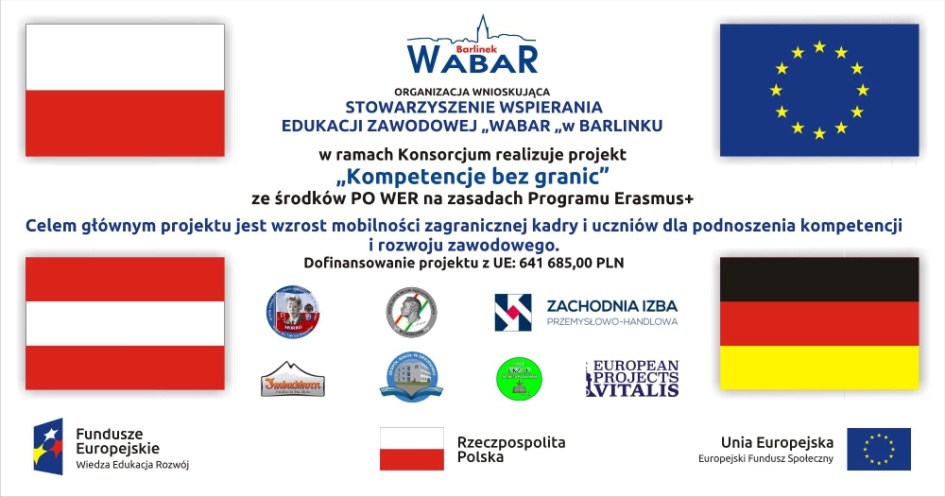 W czerwcu 2021r. odbyliśmy dwutygodniową praktykę zawodową w ośrodku Vitalis.

Nasza grupa ekonomistów składała się z 5 osób:
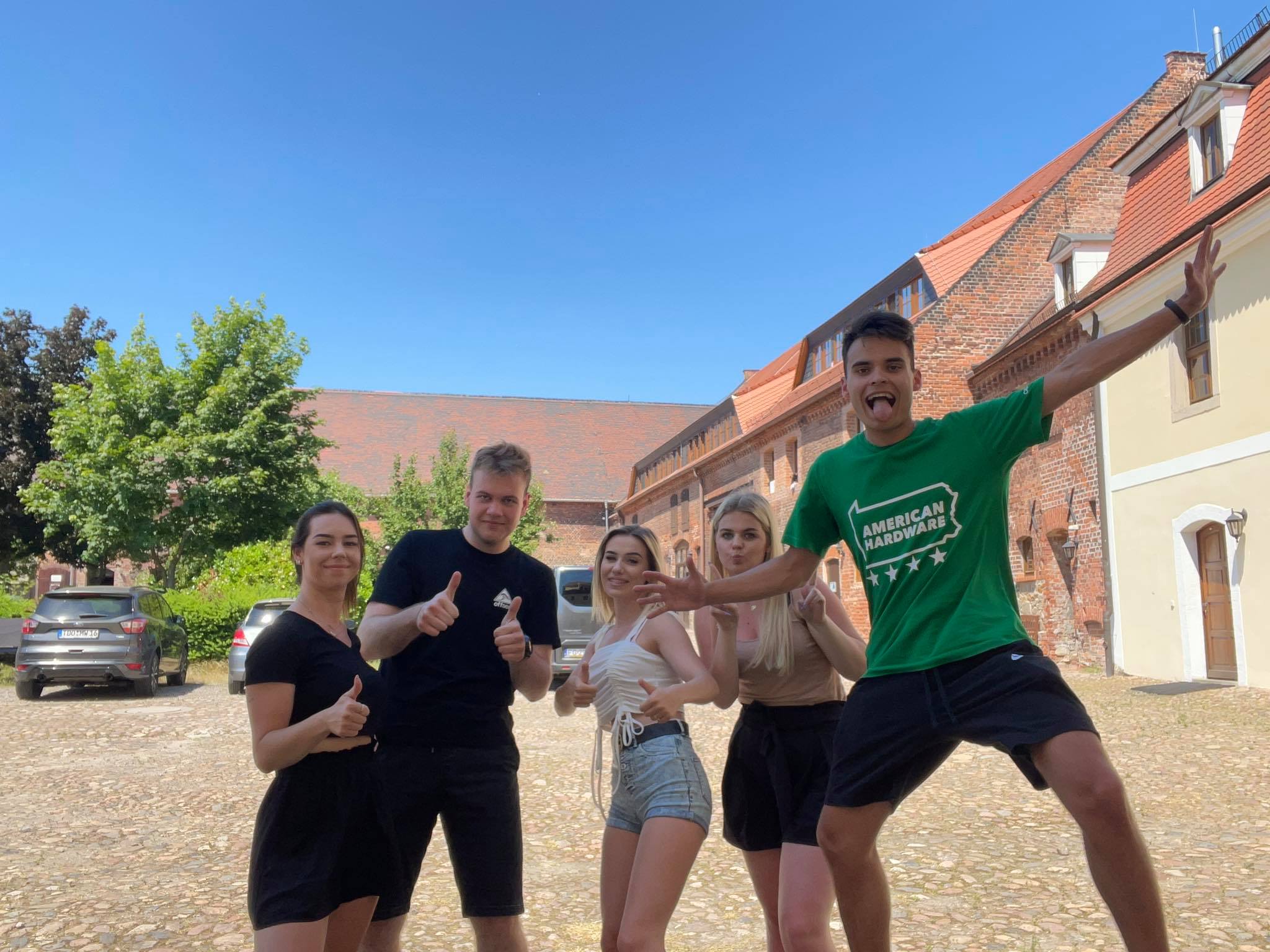 Frątczyk Kaja
Nowicki Bartosz
Siłakowska Wiktoria
Olczak Daria
Kędzior Jakub
Nasz ośrodek znajdował się w pięknej miejscowości - Schkeuditz
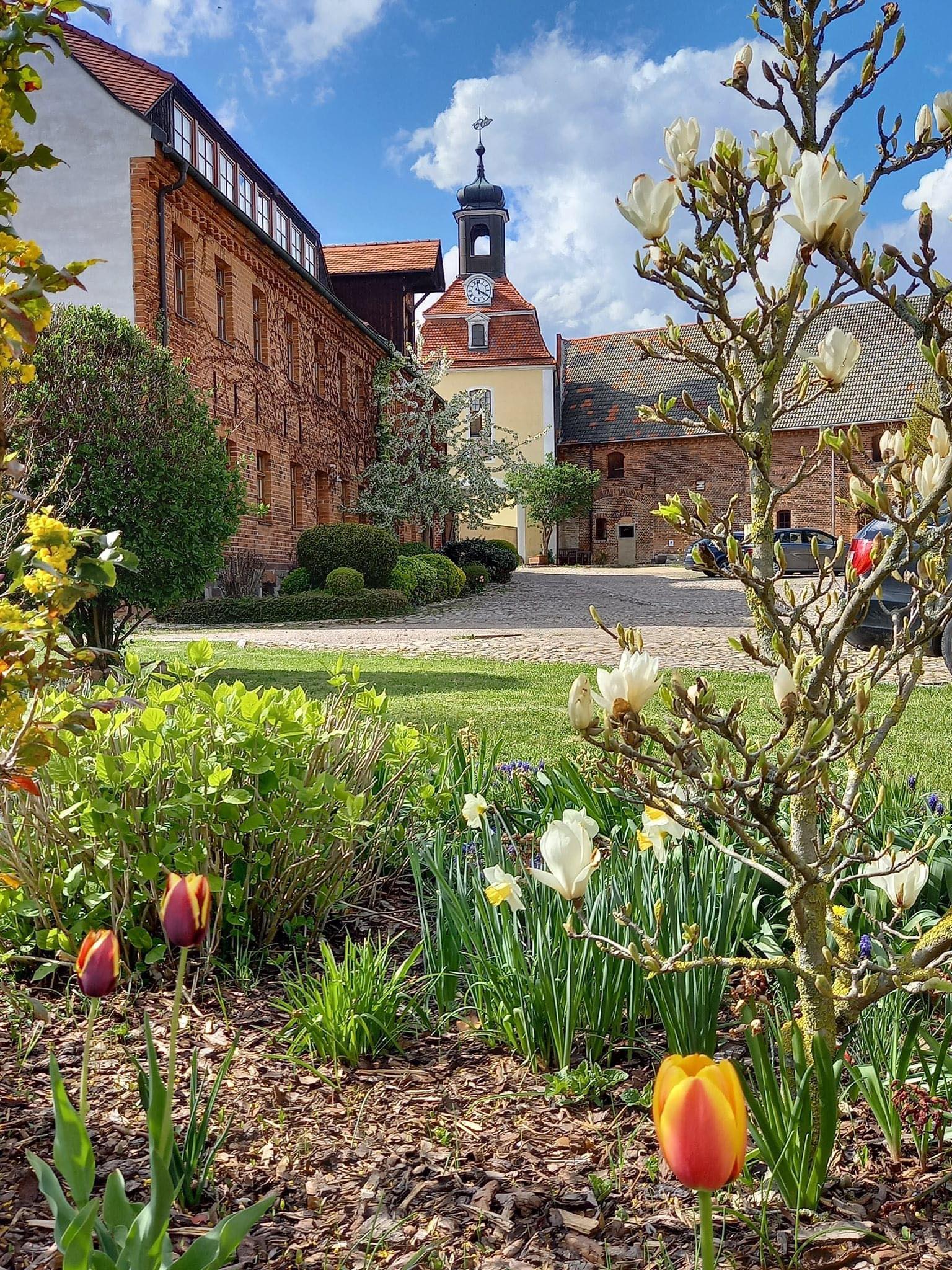 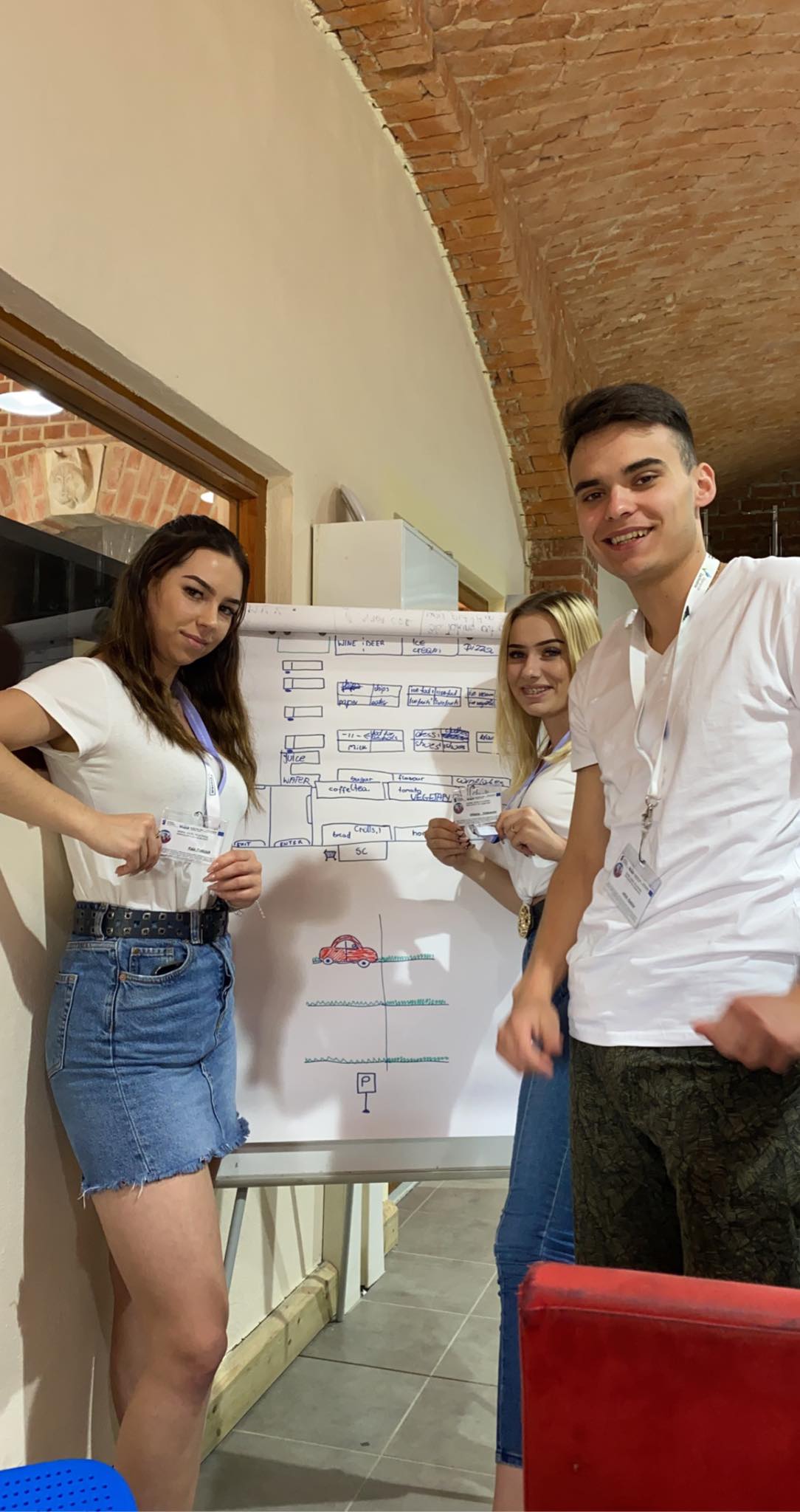 Podczas praktyki nauczyliśmy się pracy w grupie a także opracowaliśmy analizę zakupów krok po kroku, poznaliśmy chwyty marketingowe i działalność sklepu
Zapoznaliśmy się z nowym programem komputerowym „FileMaker”
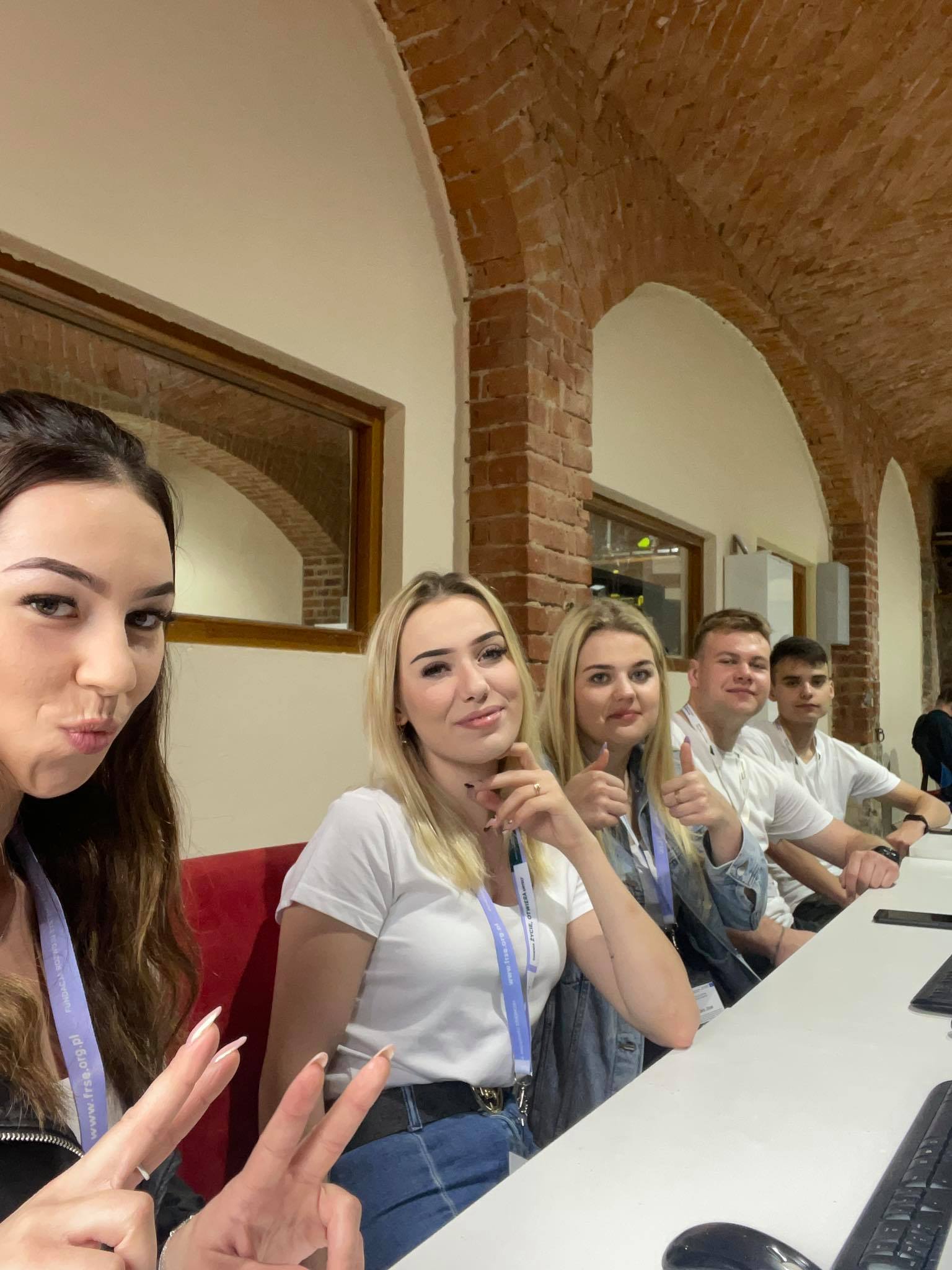 Nauczyliśmy się jego obsługi a także jak poprawnie prowadzić swoją działalność
Nasze stanowisko pracy podczas dwutygodniowych praktyk.
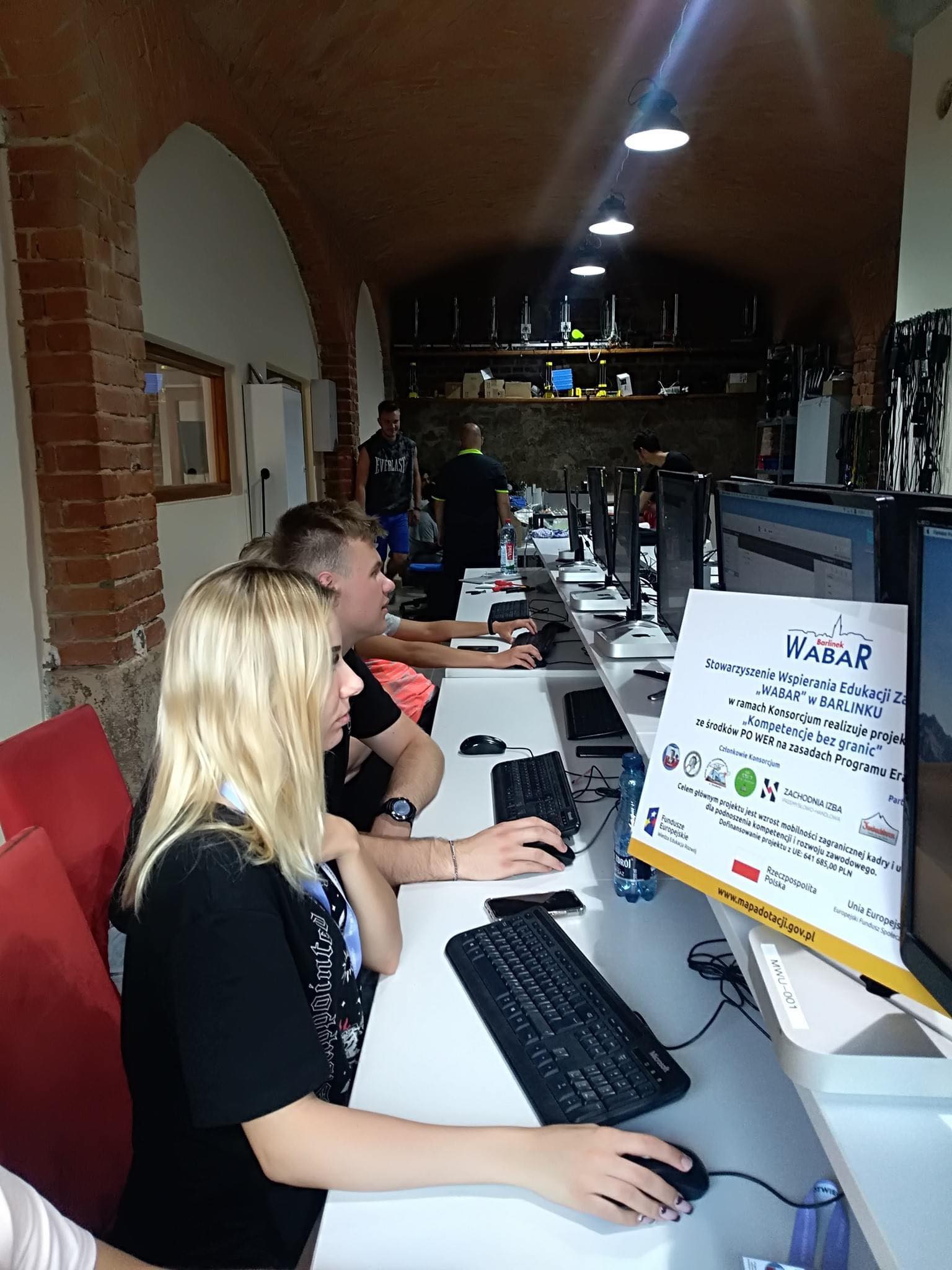 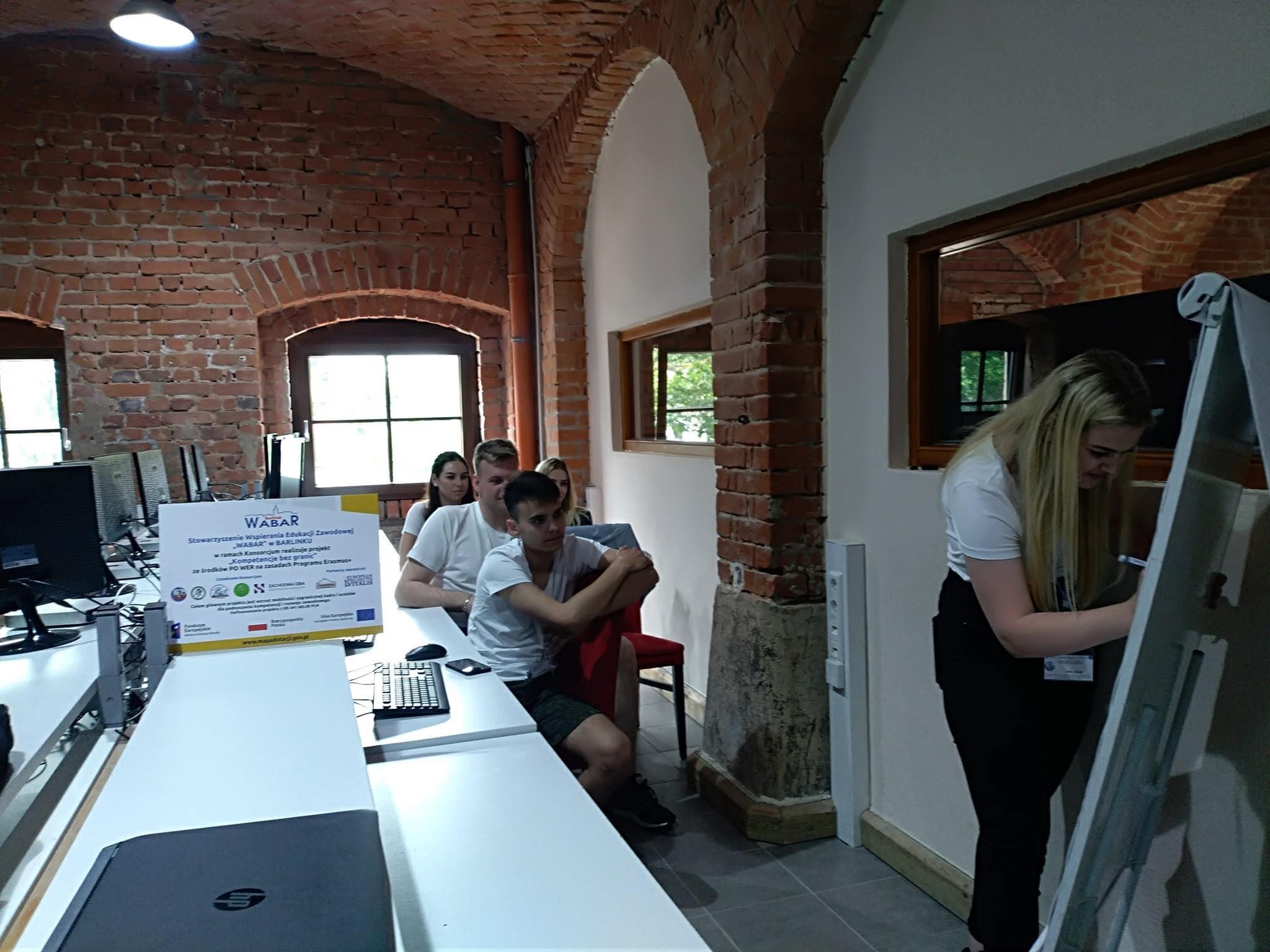 Zapoznaliśmy się z rodzajami podatków oraz tworzyliśmy różnego rodzaju pisma.
W trakcie praktyk mieliśmy także czas wolny który wykorzystywaliśmy bardzo aktywnie. Odwiedziliśmy m. in.:
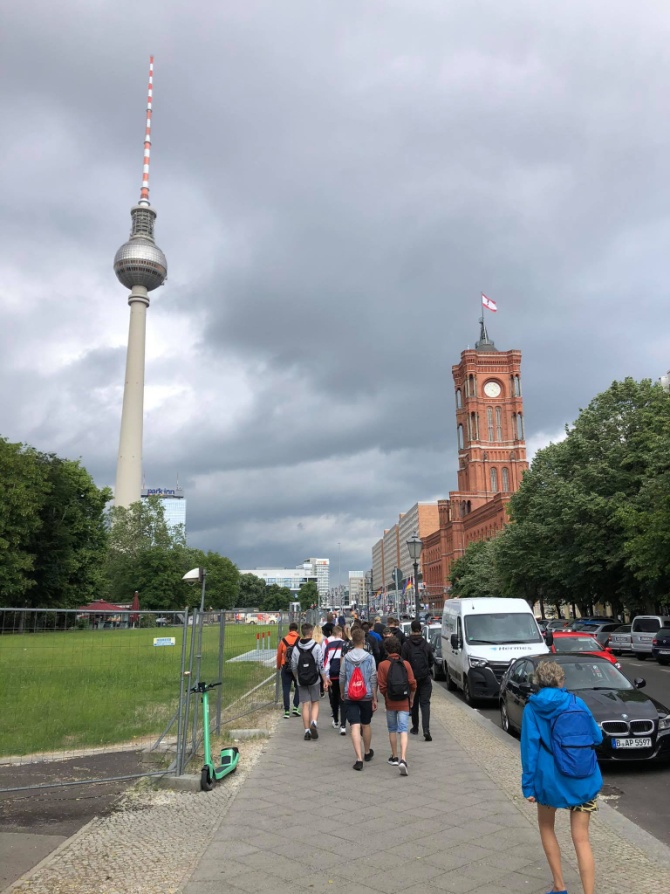 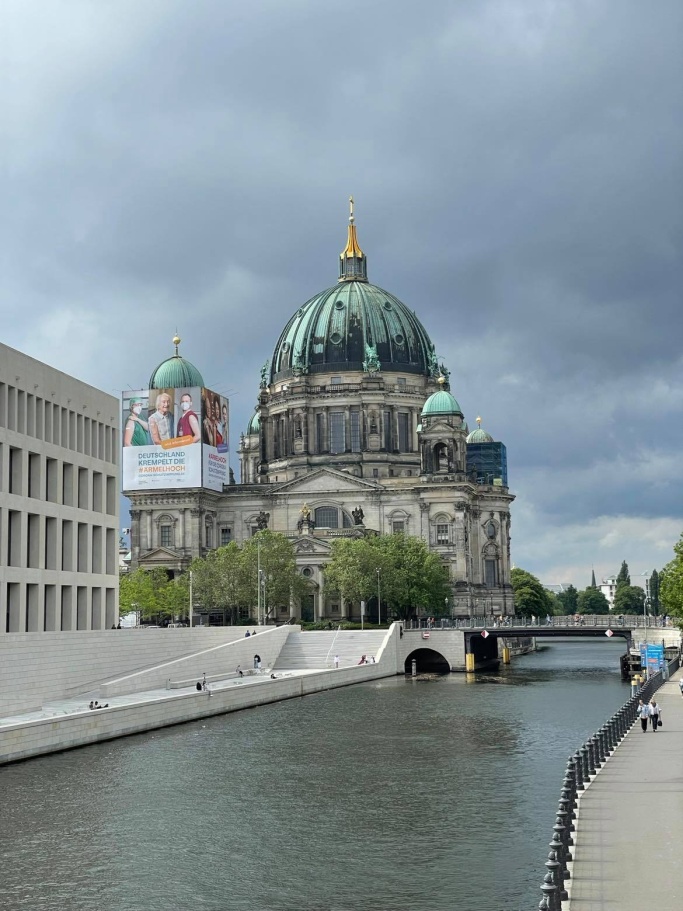 BERLIN
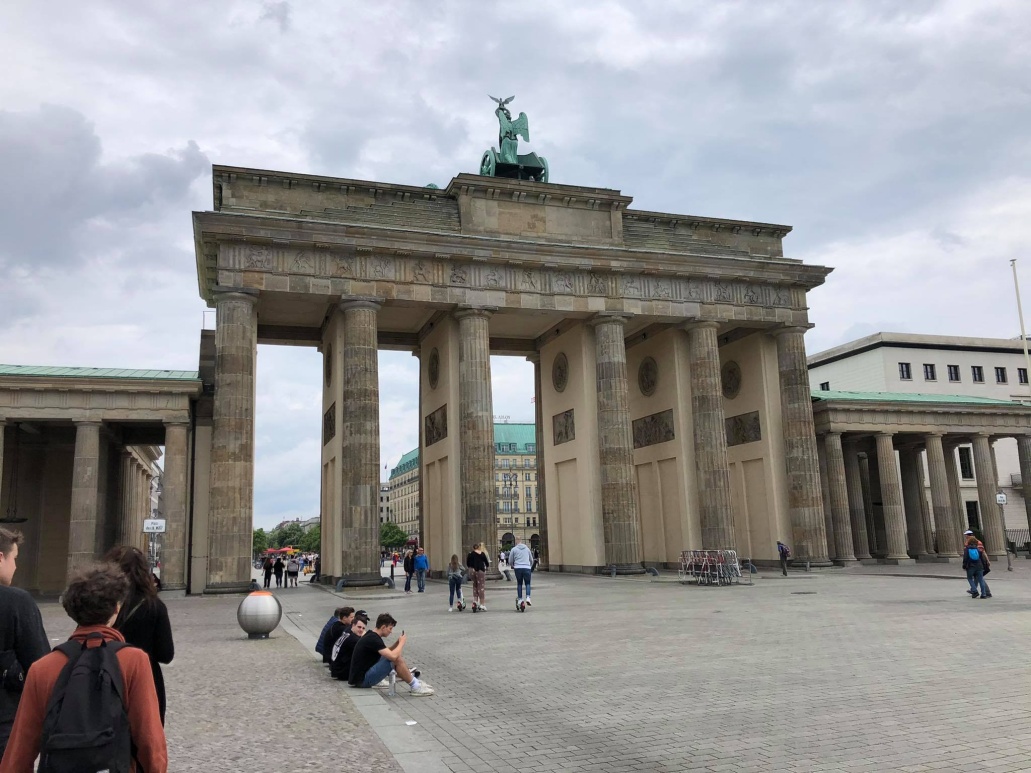 LIPSK
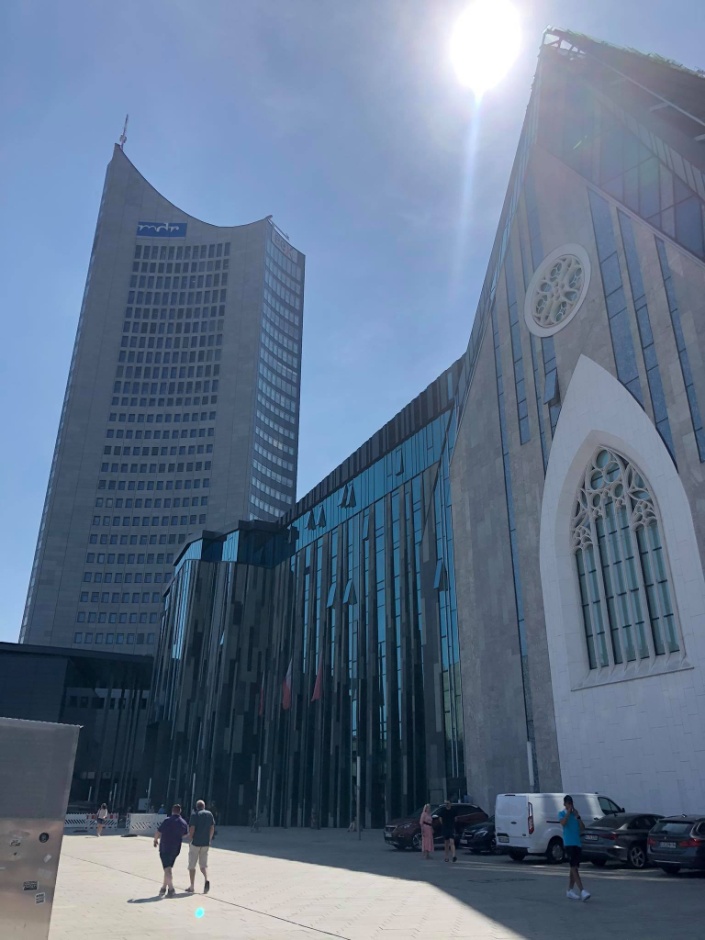 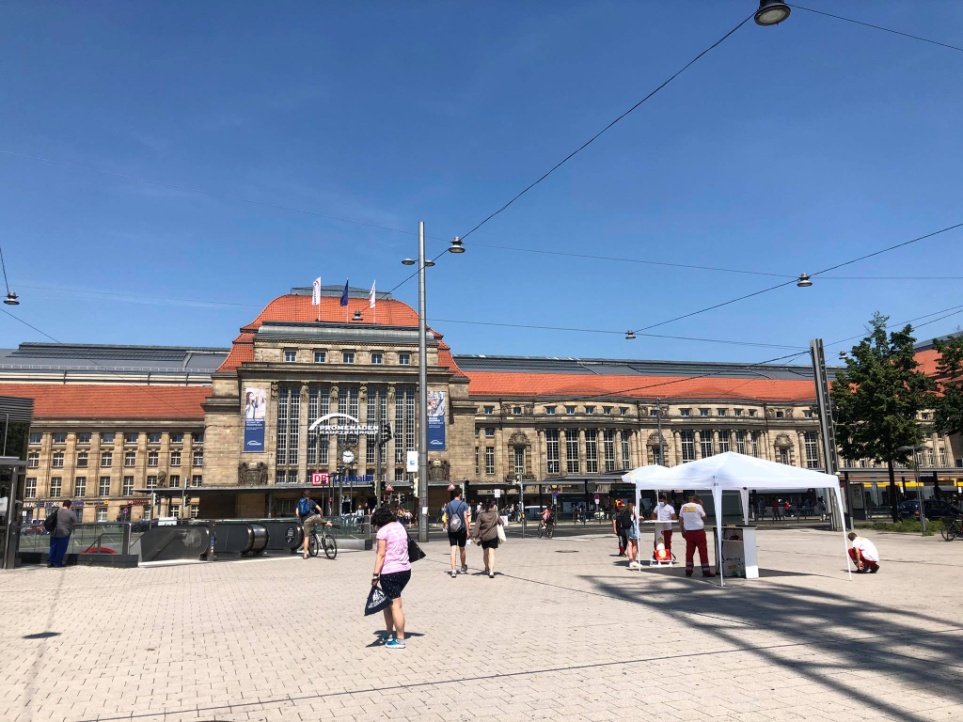 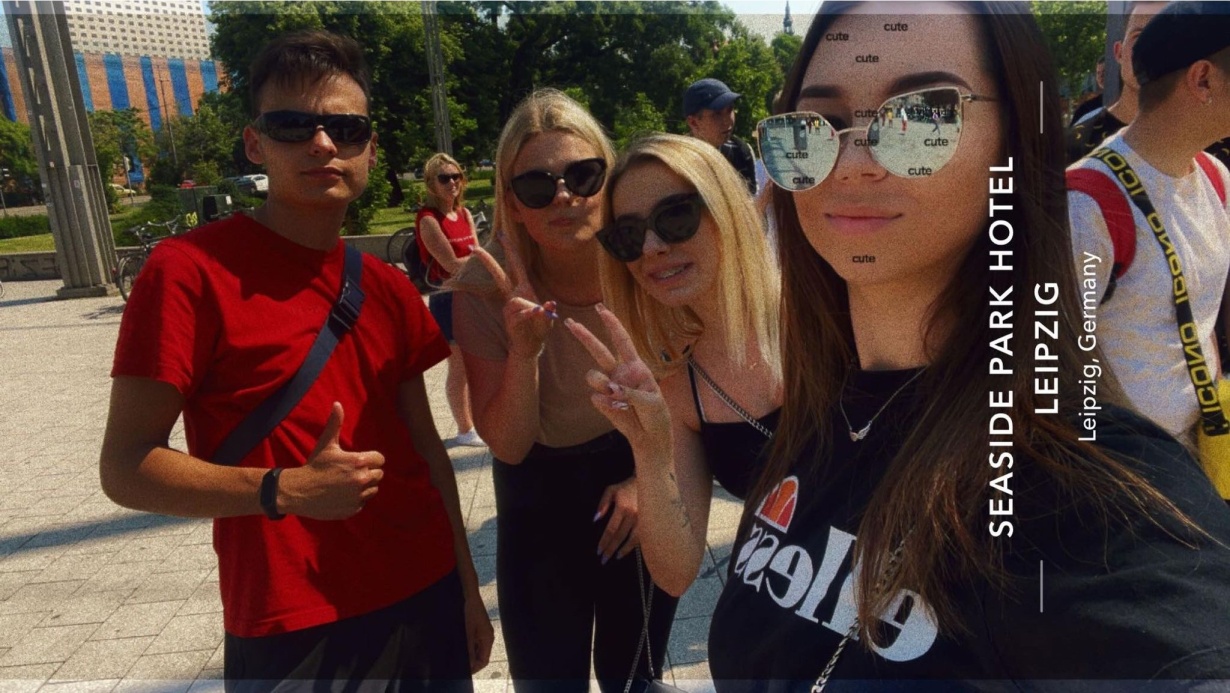 DREZNO
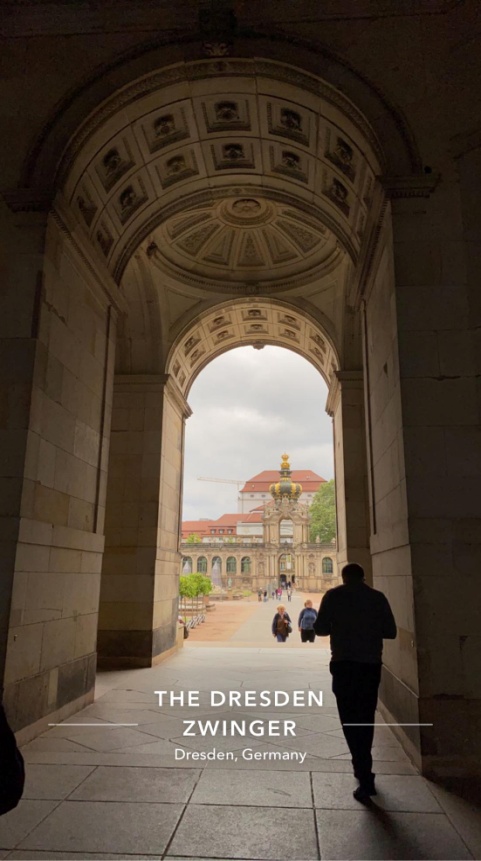 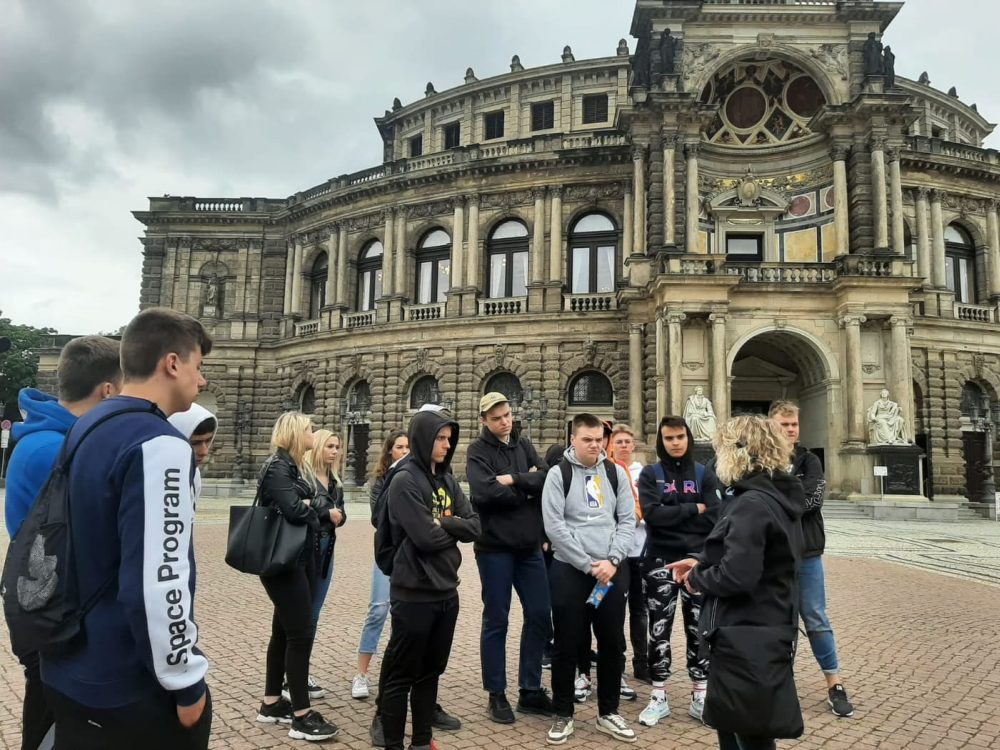 W wolnym czasie wraz z innymi grupami chodziliśmy na basem który znajdował się w naszym ośrodku
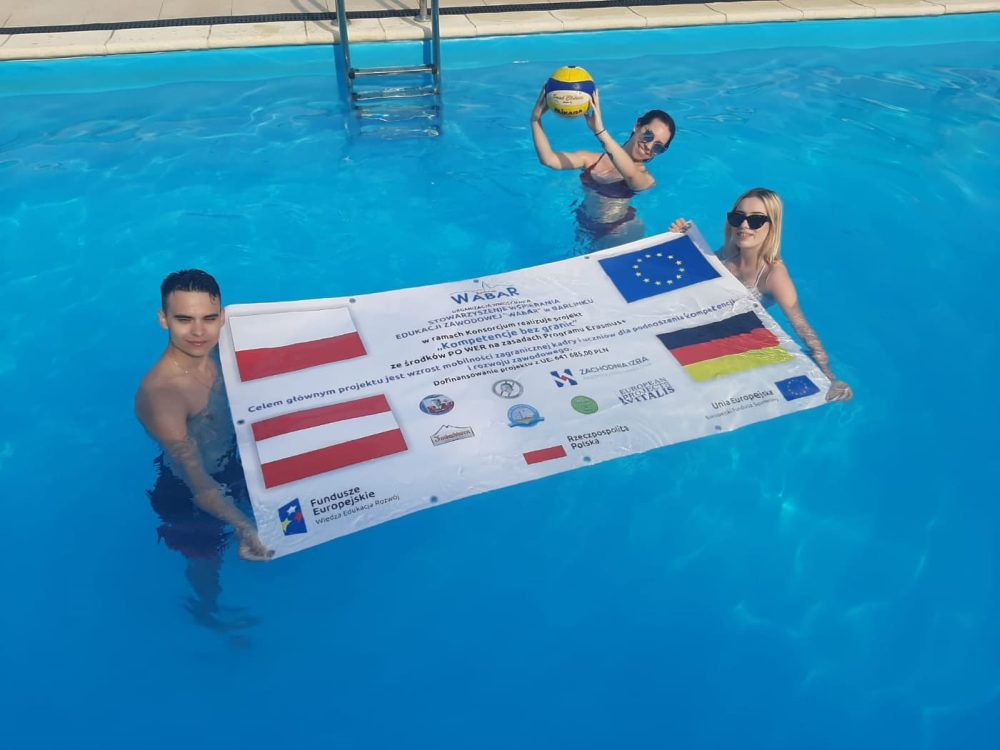 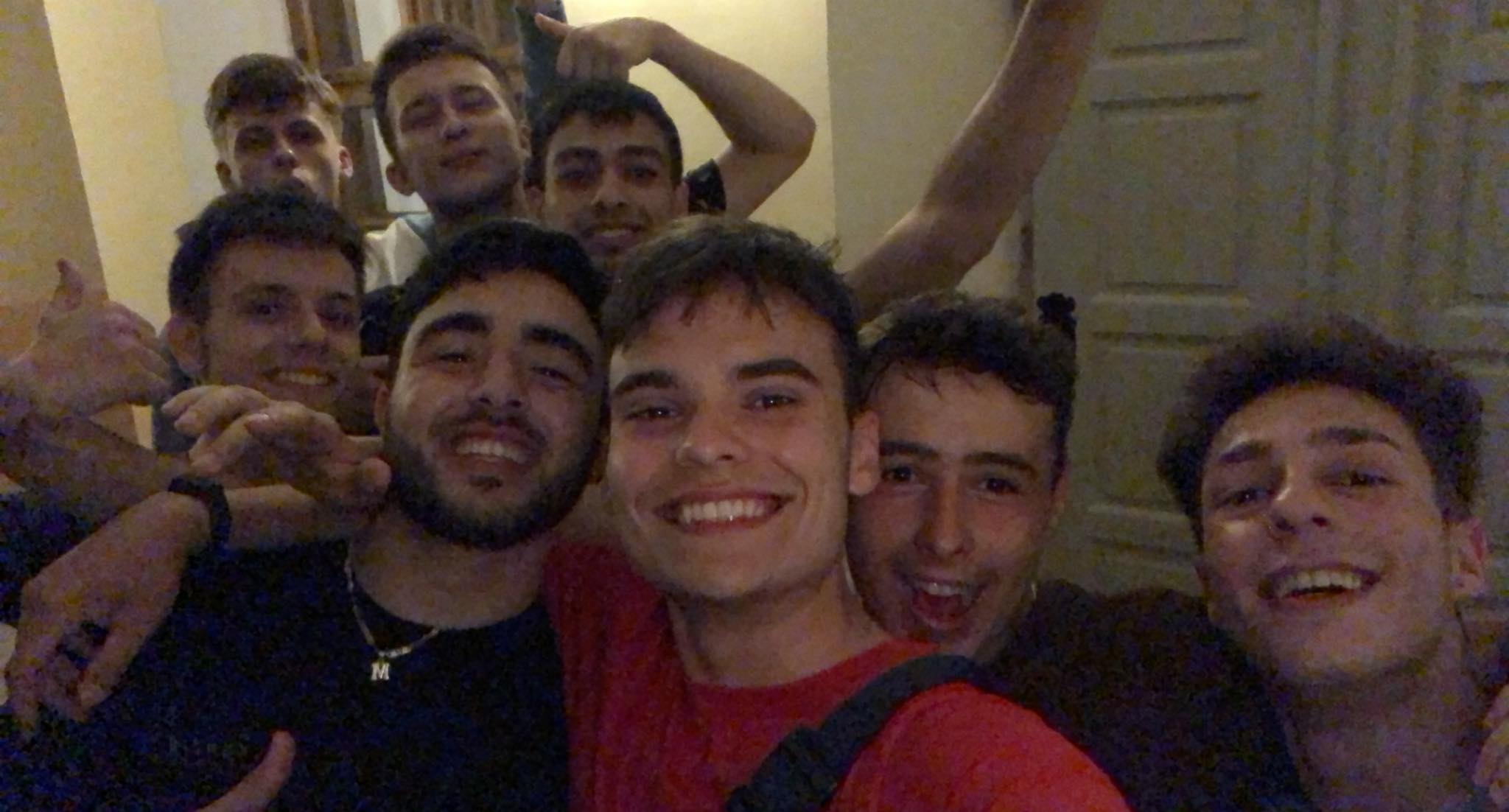 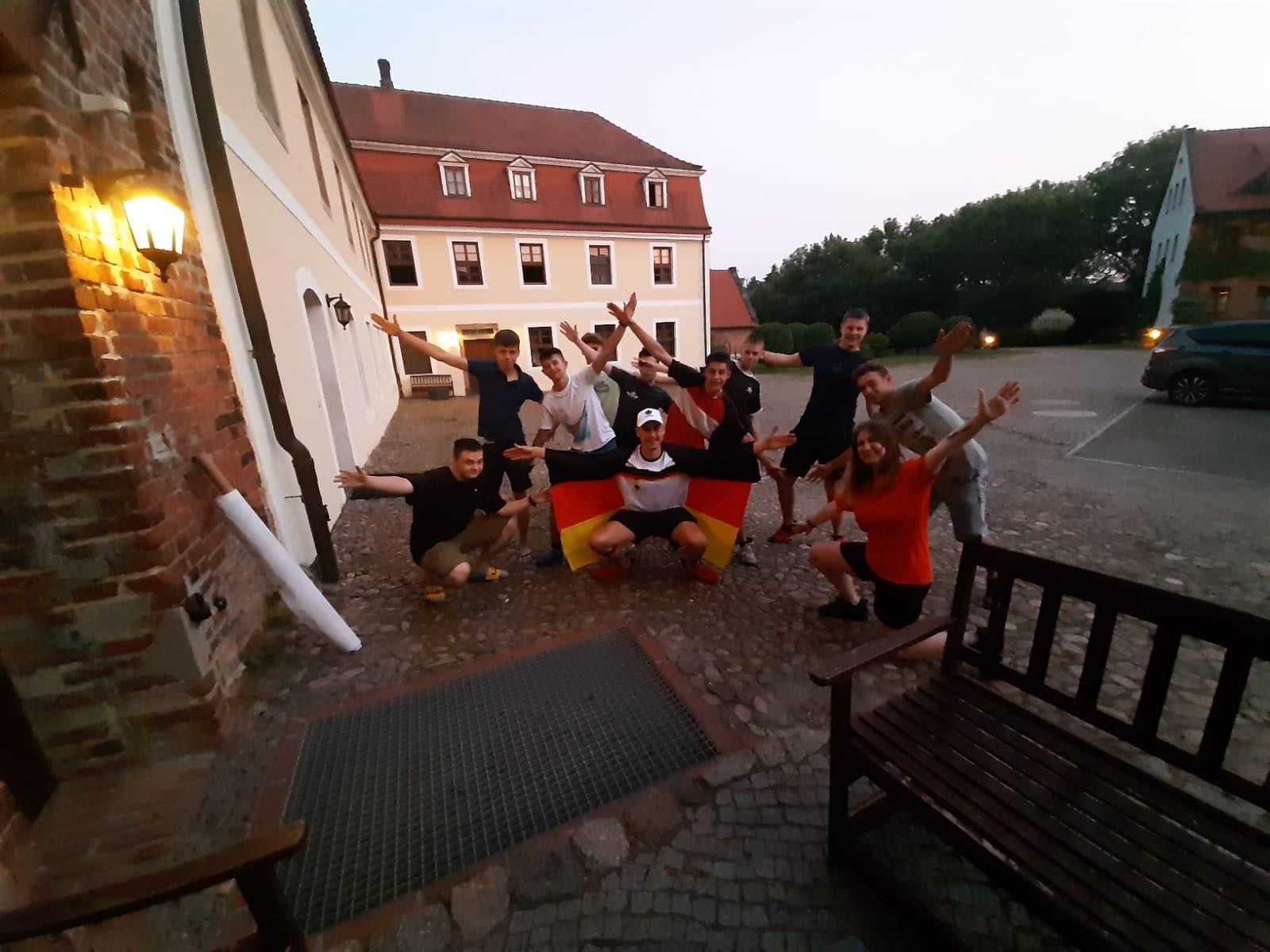 Praktyka odbyła się w bardzo miłej atmosferze, dzięki niej mamy nowe doświadczenia , dokształciliśmy swój język obcy i zawarliśmy nowe znajomości z osobami z innych grup. Wszyscy wróciliśmy do domów szczęśliwi z nowymi umiejętnościami naszego zawodu.